HISPANOAMÉRICA
Tematická oblast:	Reálie španělsky  mluvících
			zemí
Autor:			Mgr. Monika Číhalová
Vytvořeno:	    	Únor 2013
Gymnázium, Ostrava-Zábřeh, Volgogradská 6a, p.o.
Hispanoamérica x América Latina
Hispanoamérica
los países donde se habla español






[cit. 2012-11-30] Pod licencí Creative Commons na WWW:
http://commons.wikimedia.org/wiki/File:Hispanic_America_(orthographic_projection).svg
América Latina
los países donde se habla español, portugués, francés














[cit. 2012-11-30] Pod licencí Creative Commons na WWW:
http://commons.wikimedia.org/wiki/File:Latin_America_(orthographic_projection).svg
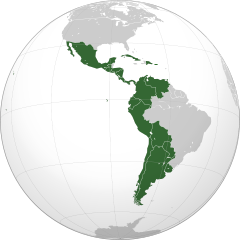 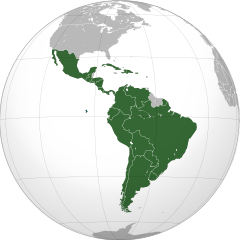 Gymnázium, Ostrava-Zábřeh, Volgogradská 6a, p.o.
Hispanoamérica
América Central y América del Sur
Un territorio integrado por 20 países (sin Belice 19 países) con una población total de 375 millones de habitantes
El español es el idioma oficial o cooficial
Otros idiomas hablados (de comunidades indígenas) son el guaraní, quechua, maya, etc.
En Belice el idioma oficial es el inglés pero predomina el español
El adjetivo - hispanoamericano
Gymnázium, Ostrava-Zábřeh, Volgogradská 6a, p.o.
Los países hispanoamericanos
Argentina
Belice
Bolivia
Chile
Colombia
Costa Rica
Cuba
Ecuador
El Salvador
Guatemala
Honduras
México
Nicaragua
Panamá
Paraguay
Perú
Puerto Rico
República Dominicana
Uruguay
Venezuela
Gymnázium, Ostrava-Zábřeh, Volgogradská 6a, p.o.
Capitales – trata de completar las capitales que faltan (la oferta a la derecha)
Argentina –
Belice – Belmopán
Bolivia – Sucre
Chile –
Colombia – 
Costa Rica –
Cuba -
Ecuador –
El Salvador –San Salvador
Guatemala -
Quito
Santiago de Chile
Buenos Aires
Cuidad de Guatemala
La Habana
Bogotá
San José
Gymnázium, Ostrava-Zábřeh, Volgogradská 6a, p.o.
Honduras – Tegucigalpa
México –
Nicaragua –
Panamá – Panamá
Paraguay –
Perú –
Puerto Rico – San Juan
República Dominicana –
Uruguay – Montevideo
Venezuela -
Caracas
Managua
Cuidad de México
Lima
Asunción
Santo Domingo
Gymnázium, Ostrava-Zábřeh, Volgogradská 6a, p.o.
La geografía
América Latina se extiende desde la frontera de los Estados Unidos y México hasta el cabo de Hornos
América Latina está situada entre dos océanos, el Atlántico y el Pacífico
Hay paisajes variados: la sierra, la costa, la selva
Gymnázium, Ostrava-Zábřeh, Volgogradská 6a, p.o.
La sierra
La cordillera de los Andes se extiende desde Panamá hasta el cabo de Hornos
La longitud – más de  7.000 km
El pico más alto – el Aconcagua (6.960 msnm), Argentina
La cordillera de los Andes











[cit. 2012-11-30] Pod licencí Creative Commons na WWW:
<http://commons.wikimedia.org/wiki/File:Andes.png>
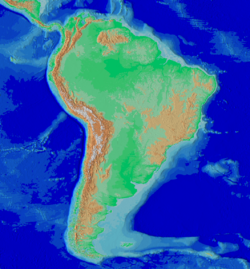 Gymnázium, Ostrava-Zábřeh, Volgogradská 6a, p.o.
el Aconcagua














[cit. 2012-11-30] Pod licencí Creative Commons na WWW:
<http://commons.wikimedia.org/wiki/File:Aconcagua_(aerial).jpg>
Machu Picchu
Descrito en la Lista del Patrimonio de la Humanidad















[cit. 2012-11-30] Pod licencí Creative Commons na WWW:
<http://commons.wikimedia.org/wiki/File:Before_Machu_Picchu.
jpg>
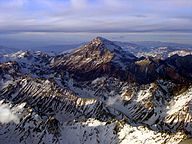 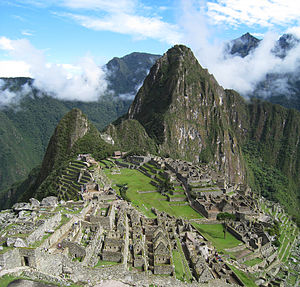 Gymnázium, Ostrava-Zábřeh, Volgogradská 6a, p.o.
La costa
La costa de América Central, Colombia y Ecuador es tropical
En Perú y en el norte de Chile la costa es desértica – el desierto de Atacama (el más árido de la planeta)
El desierto de Atacama














[cit. 2012-11-30] Pod licencí Creative Commons na WWW:
<http://commons.wikimedia.org/wiki/File:Atacama1.jpg>
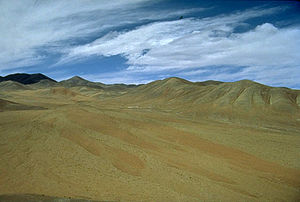 Gymnázium, Ostrava-Zábřeh, Volgogradská 6a, p.o.
La selva
En América Central y en la zona amazónica hay grandes selvas tropicales
La Amazonia – el bosque tropical más extenso del mundo
La Selva Amazónica











[cit. 2012-11-30] Pod licencí Creative Commons na WWW:
<http://commons.wikimedia.org/wiki/File:Amazon_rainforest.jpg>
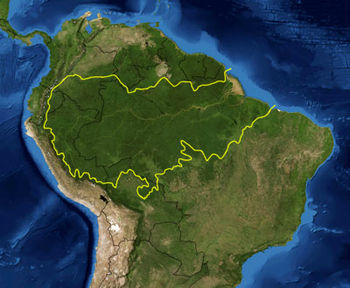 Gymnázium, Ostrava-Zábřeh, Volgogradská 6a, p.o.
Los ríos
El río Amazonas
El río más largo y caudaloso del mundo











[cit. 2012-11-30] Pod licencí Creative Commons na WWW:
<http://commons.wikimedia.org/wiki/File:Amazonrivermap.png>
El río Orinoco
El tercer río más caudaloso del mundo






[cit. 2012-11-30] Pod licencí Creative Commons na WWW:
<http://commons.wikimedia.org/wiki/File:Deltaorinoco.jpg>
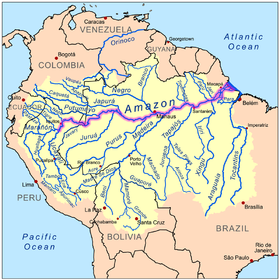 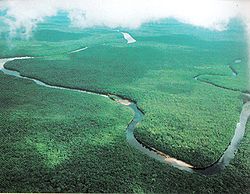 Gymnázium, Ostrava-Zábřeh, Volgogradská 6a, p.o.
El clima
Hay zonas muy diferentes
En la región tropical hay dos estaciones: la estación seca que es el verano y la estación húmeda que es el invierno
El clima del sur es como el de Europa pero con las estaciones cambiadas – en julio es invierno y en diciembre es verano
Gymnázium, Ostrava-Zábřeh, Volgogradská 6a, p.o.
Los habitantes
Hay una gran mezcla de razas
Los mestizos – la unión de los conquistadores con la población indígena
Los mulatos – la unión de los esclavos negros con los blancos
Estas nuevas razas se mezclaron entre sí y crearon una infinidad de variantes
A finales del siglo XIX y del XX llegaron muchos españoles, italianos, alemanes, polacos y japoneses
Gymnázium, Ostrava-Zábřeh, Volgogradská 6a, p.o.
Otras bellezas de Latinoamérica
Garganta del Diablo – Cataratas del Iguazú
El salto de 80 m
Situadas en el Parque Nacional Iguazú en Argentina haciendo frontera con el Parque Nacional do Iguaçu en Brasil
[cit. 2012-11-30] Pod licencí Creative Commons na WWW:
<http://commons.wikimedia.org/wiki/File:Iguacu-002.jpg>
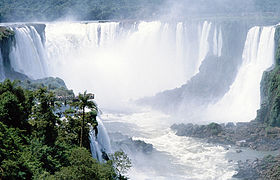 Gymnázium, Ostrava-Zábřeh, Volgogradská 6a, p.o.
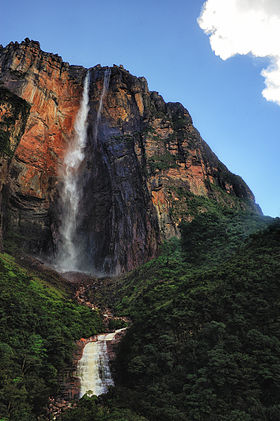 Salto Ángel
en Venezuela
el salto de agua más alto del mundo con una altura de 977 m (807m de caída ininterrumpida)
Descrito en la Lista del Patrimonio de la Humanidad
[cit. 2012-11-30] Pod licencí Creative Commons na WWW:
<http://commons.wikimedia.org/wiki/File:SaltoAngel4.jpg>
Gymnázium, Ostrava-Zábřeh, Volgogradská 6a, p.o.
Patagonia
En la parte del Cono Sur de América
Patagonia argentina
Patagonia chilena
Un territorio modelado por los glaciares, volcanes, montañas, fiordos, cascadas
[cit. 2012-11-30] Pod licencí Creative Commons na WWW:
<http://commons.wikimedia.org/wiki/File:Cuernos_del_Paine_from_Lake_Peho%C3%A9.jpg>
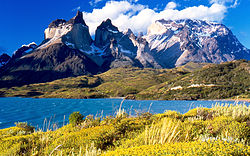 Gymnázium, Ostrava-Zábřeh, Volgogradská 6a, p.o.
Glaciar Perito Moreno














[cit. 2012-11-30] Pod licencí Creative Commons na WWW:
<http://commons.wikimedia.org/wiki/File:Perito_Moreno_Glacier_Patagonia_Argentina_Luca_Galuzzi_2005.JPG>
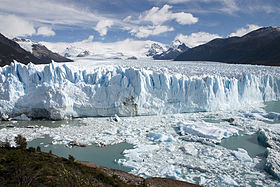 Gymnázium, Ostrava-Zábřeh, Volgogradská 6a, p.o.
Použité zdroje informací:
<http://es.wikipedia.org/wiki/Am%C3%A9rica_Latina>
Uriz F.J., Harling B. En España. PN 6. London: Chanceler International Publishers Ltd, 1996. ISBN 0-905703-91-X. s. 62, 63
Gymnázium, Ostrava-Zábřeh, Volgogradská 6a, p.o.